Твёрдые и мягкие согласные звуки
Вот что сказка говорит                                                       Жили – были
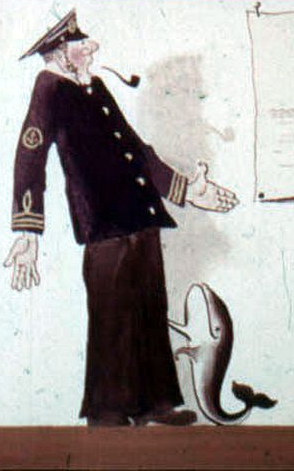 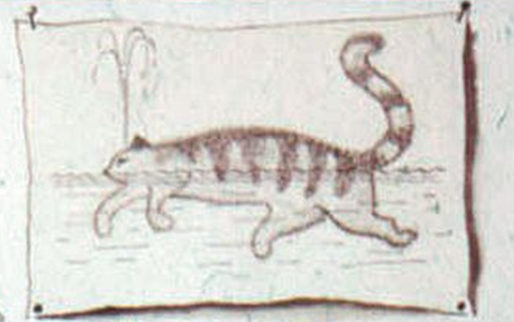 Кот огромный просто страшный,
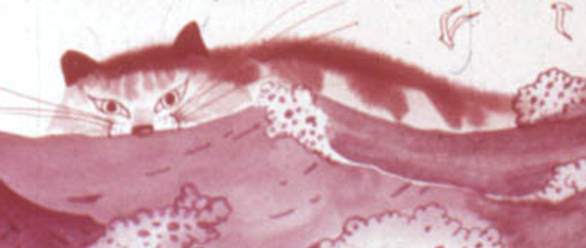 Кит был маленький домашний.
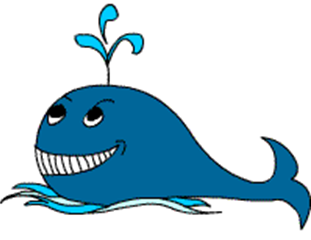 Кит мяукал, Кот пыхтелКит купаться не хотел.Как огня воды боялся.Кот всегда над ним смеялся.
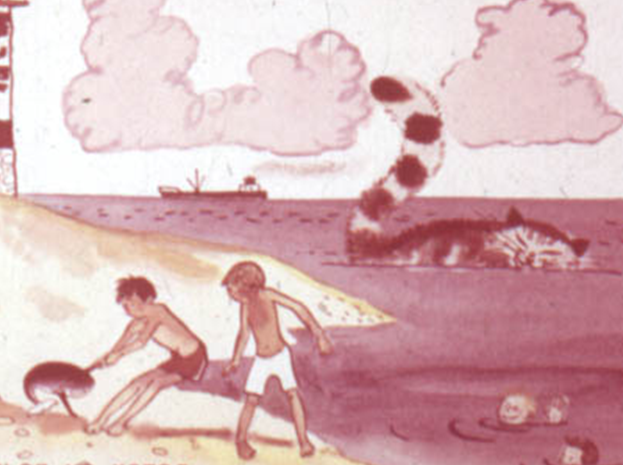 Время так проводит Кит – Ночью бродит, днём храпит.Кот плывёт по океану, Кит из блюдца ест сметану.
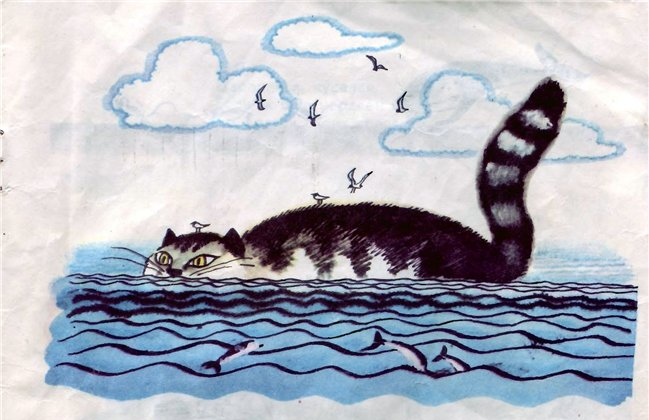 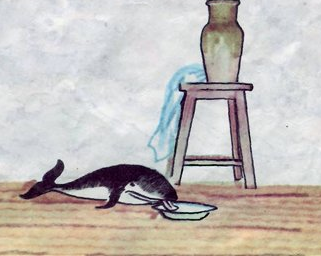 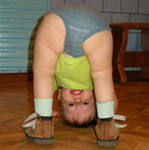 В этой сказке нет порядка
В ней ошибка, опечатка.
Кто-то против всяких правил
В словах звуки переставил.
Переправил кит на кот,
Кот на кит наоборот.
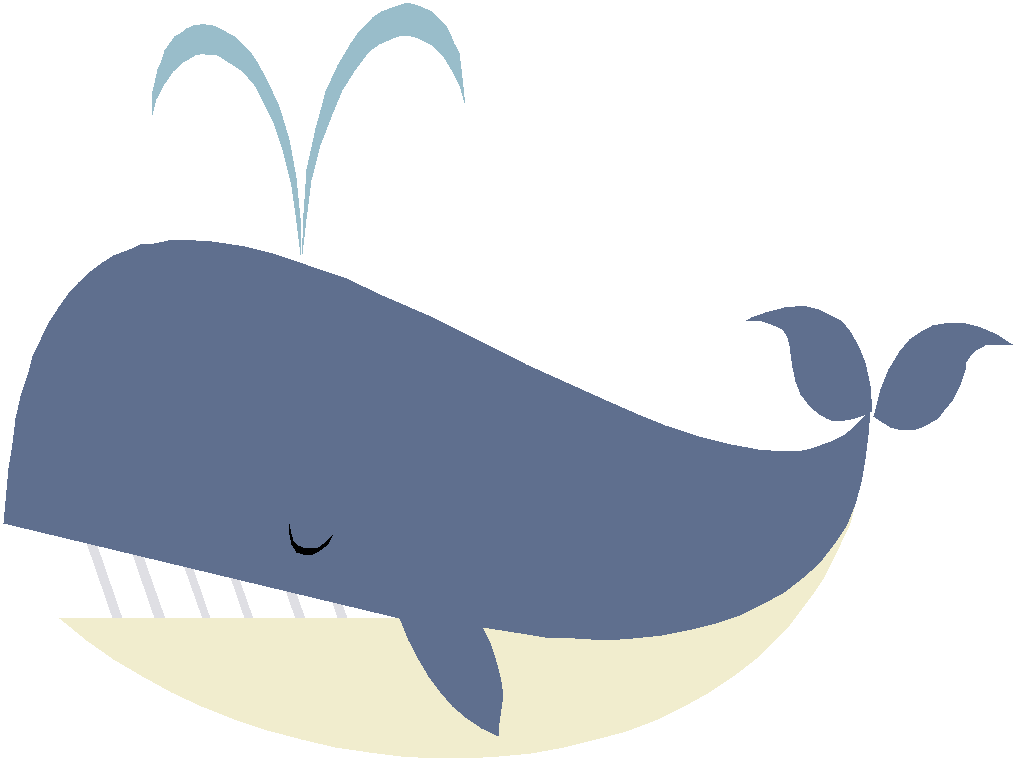 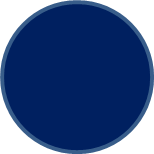 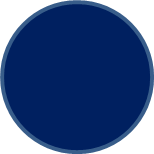 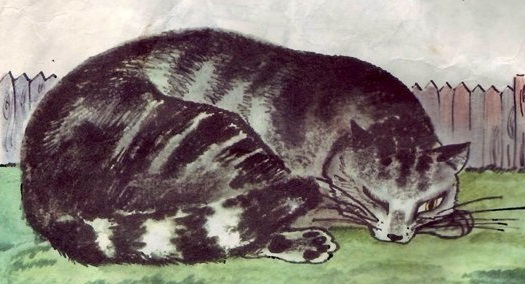 Вот и навели порядок, в сказке больше нет загадок.
В океан уходит кит, кот на кухне мирно спит.
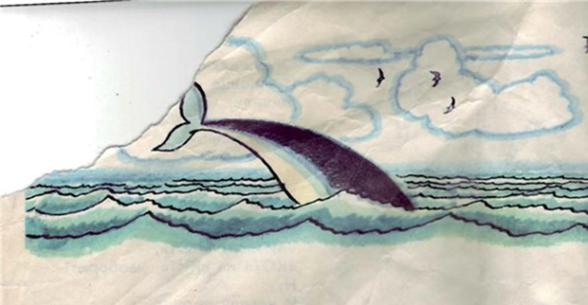 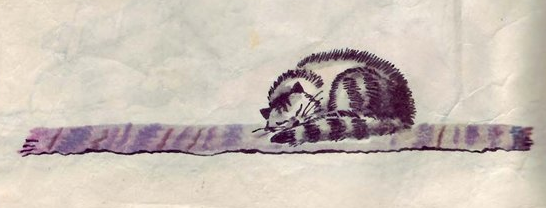